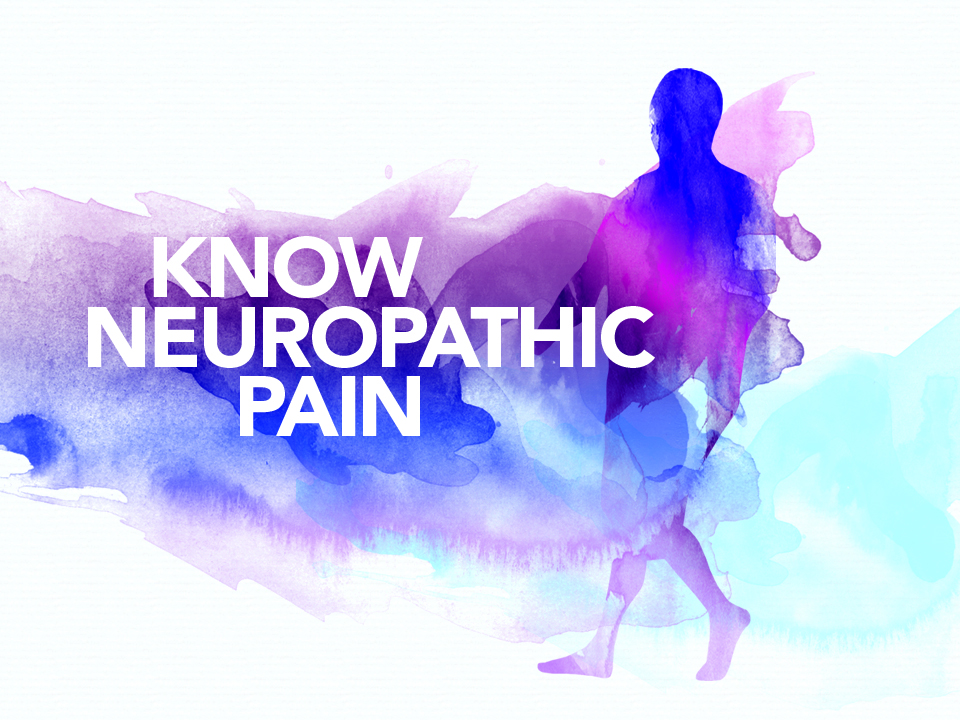 Una Guía Práctica para Entender, Evaluar y Manejar el Dolor Neuropático
Comité de Desarrollo
Mario H. Cardiel, MD, MSc
Rheumatologist
Morelia, Mexico
 
Andrei Danilov, MD, DSc
Neurologist
Moscow, Russia
 
Smail Daoudi, MD
Neurologist
Tizi Ouzou, Algeria

João Batista S. Garcia, MD, PhD
Anesthesiologist
São Luis, Brazil

Yuzhou Guan, MD
Neurologist
Beijing, China
Jianhao Lin, MD
Orthopedist
Beijing, China
 
Supranee Niruthisard, MD
Pain Specialist
Bangkok, Thailand
 
Germán Ochoa, MD
Orthopedist
Bogotá, Colombia

Milton Raff, MD, BSc
Consultant Anesthetist
Cape Town, South Africa
 
Raymond L. Rosales, MD, PhD
Neurologist
Manila, Philippines
Jose Antonio San Juan, MD
Orthopedic Surgeon
Cebu City, Philippines
 
Ammar Salti, MD
Consultant Anesthetist
Abu Dhabi, United Arab Emirates

Xinping Tian, MD
Rheumatologist
Beijing, China
 
Işin Ünal-Çevik, MD, PhD
Neurologist, Neuroscientist and Pain Specialist
Ankara, Turkey
Este programa fue patrocinado por Pfizer Inc.
Objetivos de Aprendizaje
Al terminar este módulo, los participantes serán capaces de:
Explicar la patofisiología del Dolor Neuropático
Discutir la prevalencia del Dolor Neuropático 
Aplicar una sencilla técnica de diagnóstico para diagnosticar Dolor Neuropático
Entender el impacto del Dolor Neuropático y sus comorbilidades en el funcionamiento del paciente y en su calidad de vida
Seleccionar las estrategias farmacológicas y no-farmacológicas apropiadas para el manejo del Dolor Neuropático
Saber cuándo referir a los pacientes a un especialista
[Speaker Notes: Notas del Conferencista
Revisa los objetivos de aprendizaje de esta sesión. Pregunta a los participantes si tienen alguna meta adicional.]
PREGUNTAS INTERACTIVAS
Patofisiología
Pregunta para Discusión
¿Qué es dolor neuropático?
Dolor causado por una lesión o enfermedad del sistema nervioso somatosensorial
Dolor debido a un estímulo que normalmente no provoca dolor 
Una experiencia sensorial y emocional desagradable asociada con daño tisular real o potencial, o descrito en términos de dicho daño
Una experiencia sensorial que ocurre cuando neuronas sensoriales específicas responden a estímulos nocivos
[Speaker Notes: Notas del Conferencista
Has la pregunta de la slide a los participantes para estimular la discusión o para promover interactividad a través de tecnología touch-pad durante sesiones largas.
La respuesta correcta es: A.]
Patofisiología
Pregunta para Discusión
¿Cuáles son algunos casos de pacientes con dolor neuropático que ha encontrado en su práctica?
[Speaker Notes: Notas del Conferencista
Has la pregunta de la slide a los participantes para estimular la discusión.]
Patofisiología
Pregunta para Discusión
¿Cómo difieren el dolor neuropático central y periférico?
[Speaker Notes: Notas del Conferencista
Has la pregunta de la slide a los participantes para estimular la discusión.]
Patofisiología
Pregunta para Discusión
¿Qué tipos de daño nervioso pueden dar lugar al desarrollo de dolor neuropático?
[Speaker Notes: Notas del Conferencista
Has la pregunta de la slide a los participantes para estimular la discusión.]
Epidemiología
Pregunta para Discusión
¿Qué porcentaje de la población general padece dolor neuropático?
<1%
1-2%
5-20%
20-30%
[Speaker Notes: Notas del Conferencista
Has la pregunta de la slide a los participantes para estimular la discusión o para promover interactividad a través de tecnología touch-pad durante sesiones largas.
La respuesta correcta es: C.]
Epidemiología
Pregunta para Discusión
¿Qué porcentaje de sus pacientes padece dolor neuropático?
[Speaker Notes: Notas del Conferencista
Has la pregunta de la slide a los participantes para estimular la discusión.]
Epidemiología
Pregunta para Discusión
¿Qué porcentaje de pacientes diabéticos en su práctica experimentan DPN dolorosa?
[Speaker Notes: Notas del Conferencista
Has la pregunta de la slide a los participantes para estimular la discusión.]
Epidemiología
Pregunta para Discusión
¿Cómo cree que difiere la prevalencia de DPN dolorosa en su región de la de otras regiones?
[Speaker Notes: Notas del Conferencista
Has la pregunta de la slide a los participantes para estimular la discusión.]
Epidemiología
Pregunta para Discusión
¿Está atendiendo más pacientes con HZ y PHN en su práctica?
¿Por qué o por qué no?
[Speaker Notes: Notas del Conferencista
Has la pregunta de la slide a los participantes para estimular la discusión.]
Carga de la Enfermedad
Pregunta para Discusión
¿Cómo ha afectado el dolor neuropático a algunos de sus pacientes?
[Speaker Notes: Notas del Conferencista
Has la pregunta de la slide a los participantes para estimular la discusión.]
Carga de la Enfermedad
Pregunta para Discusión
¿Cuál es el síntoma comórbido más común entre los pacientes con dolor neuropático periférico?
Ansiedad
Dificultades para concentrarse
Depresión
Dificultades para dormir
[Speaker Notes: Notas del Conferencista
Has la pregunta de la slide a los participantes para estimular la discusión o para promover interactividad a través de tecnología touch-pad durante sesiones largas.
La respuesta correcta es: D.]
Carga de la Enfermedad
Pregunta para Discusión
¿Cómo ha afectado el dolor neuropático a algunos de sus pacientes?
[Speaker Notes: Notas del Conferencista
Has la pregunta de la slide a los participantes para estimular la discusión.]
Evaluación
Pregunta para Discusión
¿Cuáles son algunas de sus mayores dificultades para diagnosticar a los pacientes con dolor neuropático?
¿Cómo supera estas dificultades?
[Speaker Notes: Notas del Conferencista
Has la pregunta de la slide a los participantes para estimular la discusión.]
Evaluación
Pregunta para Discusión
¿Cuál de los siguientes son descriptores comunes de dolor neuropático?
“Intenso”
“Quemante”
“Descarga eléctrica”
“Picazón”
“Entumecimiento”
“Punzante”
“Hormigueo”
“Pulsante”
[Speaker Notes: Notas del Conferencista
Has la pregunta de la slide a los participantes para estimular la discusión o para promover interactividad a través de tecnología touch-pad durante sesiones largas.
Las respuestas correctas son: B, C, E, y F.]
Evaluación
Pregunta para Discusión
¿Usa alguna herramienta de evaluación para dolor neuropático en su práctica?
Si es así, ¿Qué herramienta y por qué?
[Speaker Notes: Notas del Conferencista
Has la pregunta de la slide a los participantes para estimular la discusión.]
Evaluación
Pregunta para Discusión
¿Qué pruebas de cabecera usa típicamente en su práctica?
¿Por qué?
[Speaker Notes: Notas del Conferencista
Has la pregunta de la slide a los participantes para estimular la discusión.]
Manejo
Pregunta para Discusión
¿Cómo maneja las expectativas en pacientes con dolor neuropático?
[Speaker Notes: Notas del Conferencista
Has la pregunta de la slide a los participantes para estimular la discusión.]
Manejo
Pregunta para Discusión
¿Usan o solicitan sus pacientes frecuentemente modalidades de tratamiento no-farmacológico?
Si es así,  ¿Cuáles?
¿Qué le dice a sus pacientes acerca de estos tratamientos?
[Speaker Notes: Notas del Conferencista
Has la pregunta de la slide a los participantes para estimular la discusión.]
Manejo
Pregunta para Discusión
¿Qué enfoques no-farmacológicos para el manejo de dolor neuropático ha encontrado útiles para sus pacientes?
[Speaker Notes: Notas del Conferencista
Has la pregunta de la slide a los participantes para estimular la discusión.]
Manejo
Pregunta para Discusión
¿Cuáles cree que son las diferencias entre las recomendaciones de varias guías?
¿Cómo afecta esto su práctica clínica?
[Speaker Notes: Notas del Conferencista
Has la pregunta de la slide a los participantes para estimular la discusión.]
Manejo
Pregunta para Discusión
¿Qué enfoque de tratamiento usaría con un paciente que padece dolor misto debido a síndrome de dolor regional complejo?
[Speaker Notes: Notas del Conferencista
Has la pregunta de la slide a los participantes para estimular la discusión.]
Manejo
Pregunta para Discusión
¿Es la falta de apego a la terapia un problema para sus pacientes con NeP?
Si es así,  ¿Cómo resuelve esto en su práctica?
[Speaker Notes: Notas del Conferencista
Has la pregunta de la slide a los participantes para estimular la discusión.]